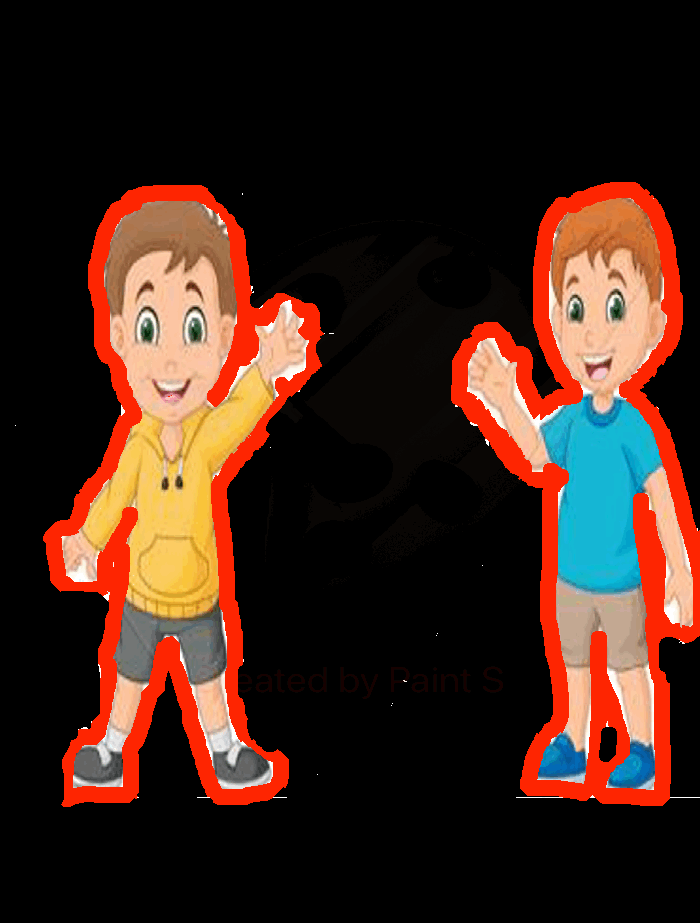 يحدد  اتجاه  الأصوات الموسيقية  بالنظر أو الإشارة الى مصدر الصوت
مقدم الهدف 
نادية سيف الشامسي
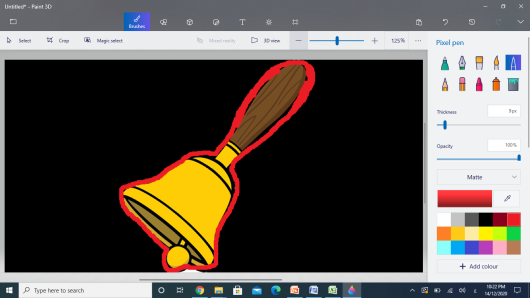 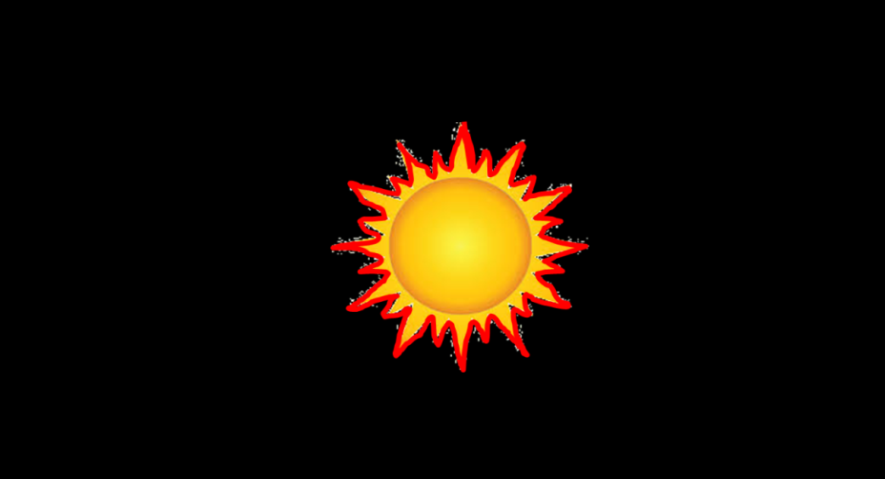 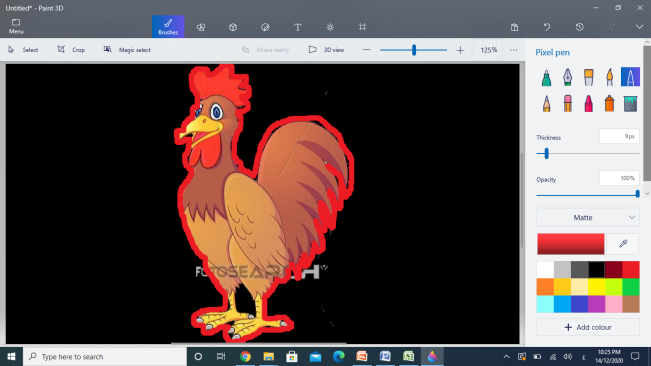 30 March 2021
2
1-يجب على المعلم ان  يمسك بالجرس و يغني  دق الجرس , دق الجرس  ..أسمعو .. أسمعو                                                       ( يدق المعلم الجرس) خلف الطالب
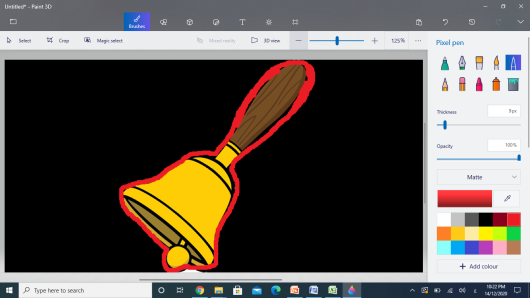 3
2-يجب على المعلم يحرك الجرس بعد ان ينظر الطالب لمصدر الصوت و هو الجرس و يكمل الاأغنية .... صوته جميل ( يدق المعلم الجرس يمين الطالب )    دن .. دن .. دن .* ساعدالمعلم الطالب  بإدارة رأسه بلطف تجاه الصوت إذا لم يفعل ذلك بنفسه.
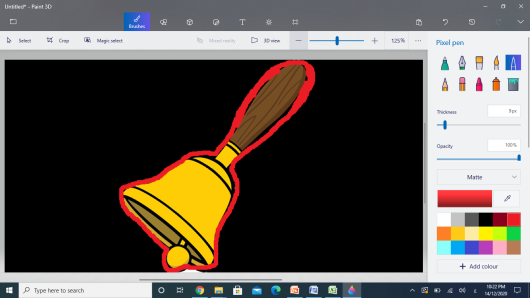 4
3-يجب على المعلم تكملت الغناء صاح الديك ... (صاح الديك) يمسك المعلم صورة الديك ( اصحو   , اصحو  ) (طلعت الشمس)  يمسك المعلم بصورة الشمس (كو كو كو )
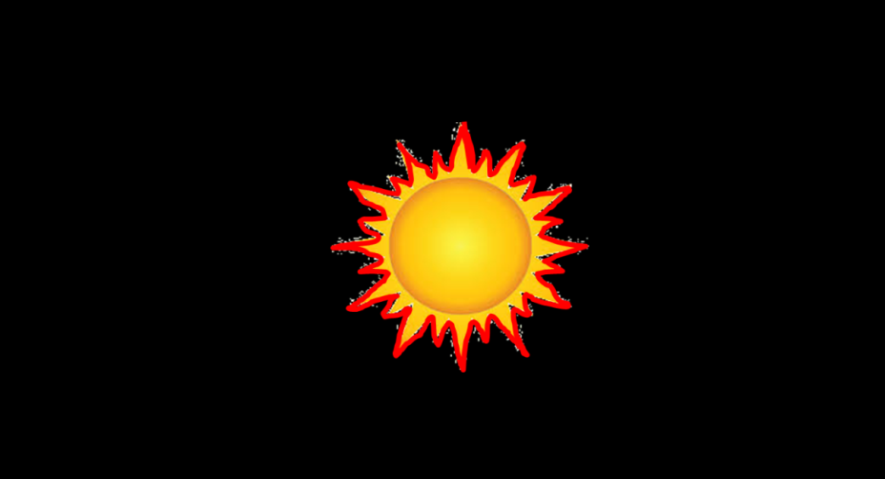 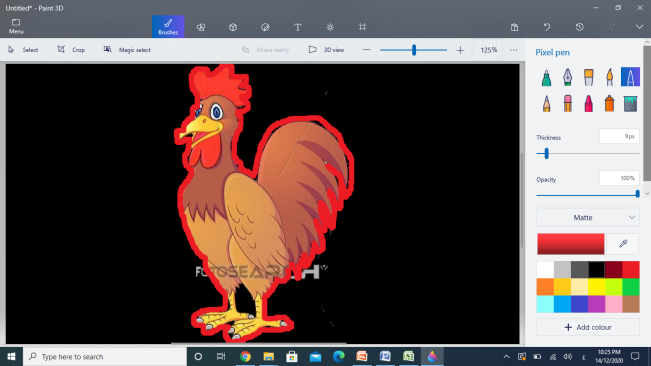 5
30 March 2021
6
7
1- ان يلتفت الطالب تجاه صوت الجرس .
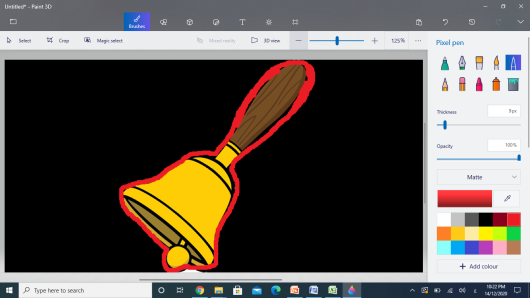 8
2- ان يشير الطالب على اصوات الحيوانات عندما يطلب منه ذلك .
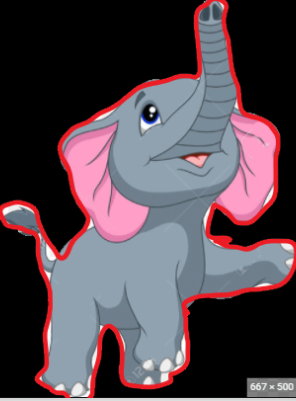 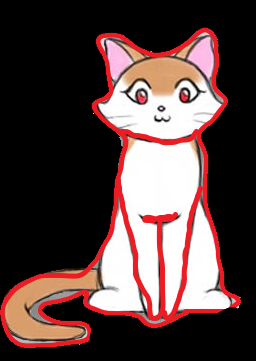 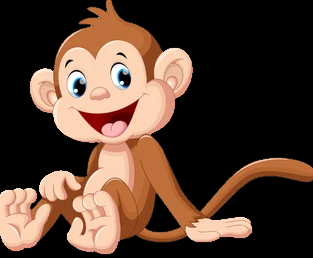 9
2- ان يشير الطالب على اصوات البيئة .
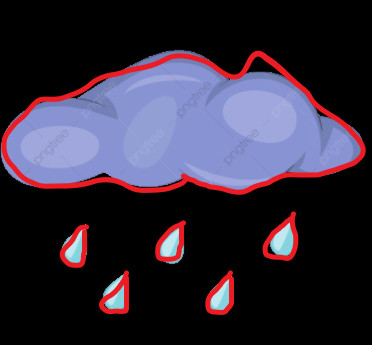 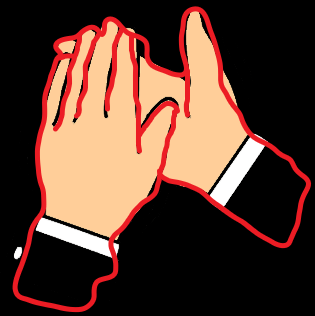 10
4- ان يشير الطالب على اصوات المواصلات.
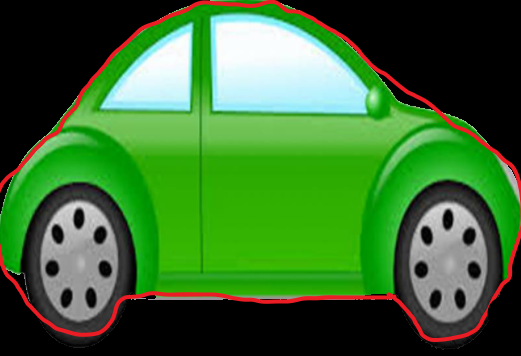 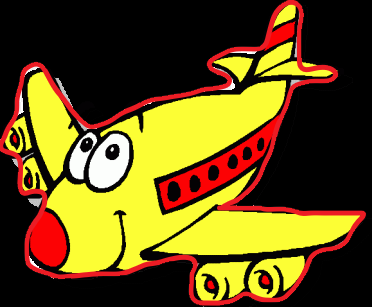 11
تدريبات مقترحة
1- دق جرساً على بعد 30 - 45 سم (يجب الا يكون عالياً جداً ولكن بصوت لا يؤذي الطفل).2- تحدث إلى الطفل , أو قول اسمه "أحمد " انظر مثلاً .3- صفق بيدك أو أربت على شئ أمامه .4- اضغط على لعبة بلاستيك تصدر صوتاً.5- انفخ صفارة رقيقة جواره .6- شغل الأناشيد أو الأغاني الخاصة بالأطفال ولكن بصوت منخفض لا يؤذي الطفل .7- ساعد الطفل بإدارة رأسه بلطف تجاه الصوت إذا لم يفعل ذلك بنفسه .8- استعمل أنواع مختلفة من الأصوات مع الطفل , غيرها دائماً حتى تصبح جديدة عليه وتجذب انتباهه وتدفعه الى الحركة.
12
30 March 2021
13